MÉTODO PARA HALLAR EL DOMINIO DE UNA RELACIÓN
Para hallar los valores de x que pueden ser relacionados con los valores de y en una relación de la forma H(x,y) = 0 se procede de la siguiente manera:
Se despeja y en la expresión H(x,y) = 0  para analizar los posibles valores  de x que cumplen con la condición dada.
Para hallar el dominio de una relación siempre se despeja a y. Se presentan tres casos que estudiaremos a continuación
CASO 1: LA VARIABLE X ESTÁ EN EL DENOMINADOR DE LA FRACCIÓN
Si la variable x está en el denominador de la fracción procedemos a igualar a cero el denominador  y despejamos la variable x y el valor que nos de lo excluimos del dominio de la relación.
Ejemplo: 
Despejamos y en la relación dada:
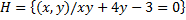 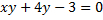 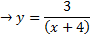 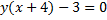 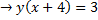 Podemos observar que la variable x está en el denominador de la expresión. Sabemos que la división por cero no está definida, no existe.
Procedemos a igualar a cero la expresión que nos quedó en el denominador y este valor lo excluimos del dominio de la relación.

Este resultado nos indica que todos los reales hacen parte del dominio de H excepto el real -4
Entonces :
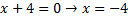 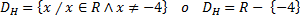 CASO 2: LA VARIABLE X PERTENECE A UN RADICAL DE INDICE PAR
Si después de despejar la variable y, la variable x está dentro de un radical de índice par siempre se hace el radicando mayor o igual a cero y  se despeja el valor de x, es decir se resuelve la inecuación para determinar el dominio de la relación.
EJEMPLO: Determina el dominio de la relación
                                        definida en los R
Despejemos a y en la relación
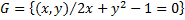 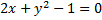 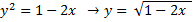 Como la variable x está dentro de un radical de índice par, por lo tanto hacemos el radicando mayor o igual a cero.

                 multiplicamos por (-1) y se tiene que


Entonces el dominio de la relación son los reales menores o iguales a 
Luego
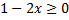 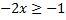 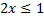 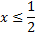 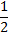 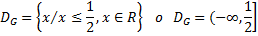 CASO 3: LA VARIABLE X NO PERTENECE A UN DENOMINADOR NI A UN RADICAL DE INDICE PAR
En este caso no hay restricción y el dominio son todos los reales.
EJEMPLO: Determinar el dominio de la relación                                       donde 
Despejemos y en la relación

Como la variable x no está en el denominador ni en un radical de índice par, el dominio son todos los reales.
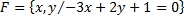 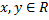 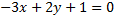 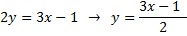 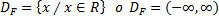